10 MIN BREAK
[Speaker Notes: Before we begin, due to the larger than normal number of attendees, please ask all questions, unless I indicate other wise, in the chat text box in WebEx indicated by the red arrow. 

A brief period will be given for those who are only calling into the class to ask questions.]
GROUND RULES
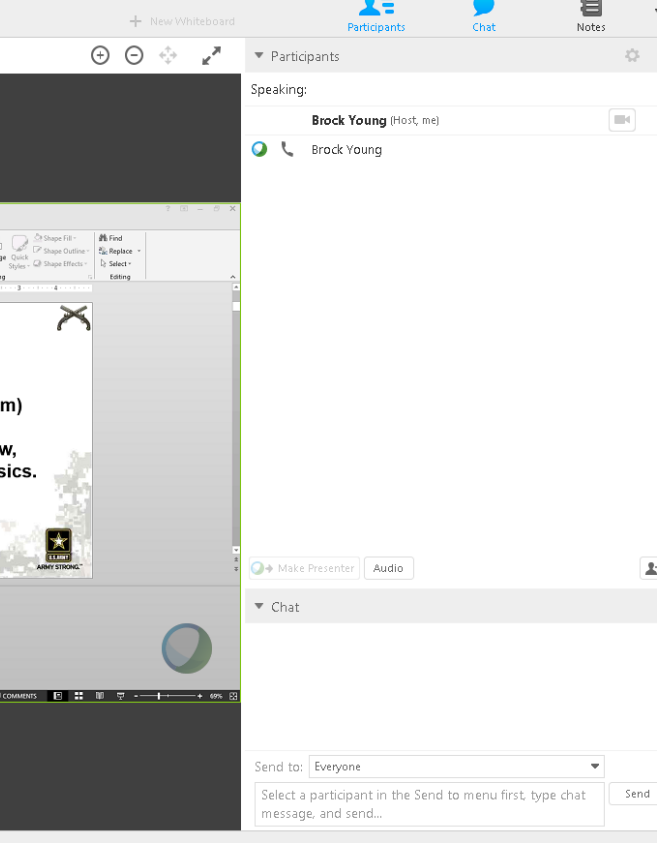 1) Keep your phone on MUTE.

2) Time will be given during each session to ask questions; please hold questions until then. (though may be limited due to number of participants)

3) Feel free to type a question (at appropriate time) in the WEBEX Chat box located here:
[Speaker Notes: Before we begin, due to the larger than normal number of attendees, please ask all questions, unless I indicate other wise, in the chat text box in WebEx indicated by the red arrow. 

A brief period will be given for those who are only calling into the class to ask questions.]
WRITING THE NCOER
Basics and the 
“Art” of Bullet Writing

DA Form 2166-9-1 and-2
[Speaker Notes: INTRODUCTION:

OPENING COMMENTS:
Again, thank You to 40 MP CO (primary) for requesting this class, and everyone else on the line. 
As before, Points on my instructing method:
-Designed so everyone can get it.
-As “right” and as it can be, with some tricks and TTPs learned over career. 
-Slides may be “wordy,” designed so people don’t need “instructor” to get the info.]
NCOERs
NOTE: 
This class will not cover the art of writing the 
2166-9-3, CSM/SGM evaluation form.

Please see the Army Human Resources Command (HRC) PowerPoint Presentation, “Effective Writing for Evaluations” (also used as a reference for this class) located at;

https://www.milsuite.mil/book/docs/DOC-273544

For information on how to fill out that form, as well as for more examples of bullets for -1 and -2 evaluations.
EES NOTE
Use of EES is MANDATORY for all NCOERs with a “THRU” date of 1 JAN 16 or later. 
NCOERs with a “THRU” date before 1 JAN 16, will be submitted through the proper S1 channels using the applicable form for that date. 

https://evaluations.hrc.army.mil/
 
Use of EES for OER submission has been mandatory for several years
[Speaker Notes: NOTE ON MILSUITE:
-Have another class/introduction to what Milsuite/Milbook is and can send it.  Email me for copy. 
-Items include bullet guides, duty descriptions, profile tracking tools, etc. 

-If interested, request a copy of the Intro to Milsuite class at the end of the class. .]
Agenda
References
NCOER Forms; DA Forms 2166-9-1 and-2 
Responsibilities
Filling out the NCOER, Parts I, II, and III basics
Filling out the NCOER, Part IV basics
APFT and HT/WT
Bullet Basics
SHARP Comment
Art of the Bullet: Evaluating PERFORMANCE 
How to say what needs to be said; Great vs. Good, & Meh...
Senior Rater (SR) Narrative: Evaluating POTENTIAL
Major Issues (and issues with 185 MP BN evals)
Additional Resources
Questions
References
EES Webstie: https://evaluations.hrc.army.mil/index.html
Effective Writing For Evaluations (21 APR 16), https://www.milsuite.mil/book/docs/DOC-273544 
ADP 1, The Army
ADRP 1, The Army Profession
ADRP 6-22, Army Leadership
ADRP 7-0, Training Units and Developing Leaders
AR 27-10, Military Justice
AR 350-1, Army Training and Leader Development
AR 600-9, The Army Body Composition Program
AR 600-20, Army Command Policy
AR 623-3, Evaluation Reporting System
ATP 6-22.1, The Counseling Process
DA Pam 611-21, Military Occupational Classification and Structure
DA Pam 623-3, Evaluation Reporting System
FM 6-22, Army Leadership; Competent, Confident, and Agile
TC 7-22.7, Noncommissioned Officer Guide
[Speaker Notes: QUESTIONS?]
NCOERs
STOP!
STOP!!
Return to the Reference page.  
If you have not downloaded each publication on the reference page, go to the following and do so:
http://www.apd.army.mil/ &
www.Milsuite.mil 
It is STRONGLY recommended that this process not continue until you have done all of the current reference material.
NCOERS
DA Forms 2166-9-1 and-2
This class will cover the DA Form 2166-9-1 (SGT) and 
DA Form 2166-9-2 (SSG-1SG/MSG) evaluations only.
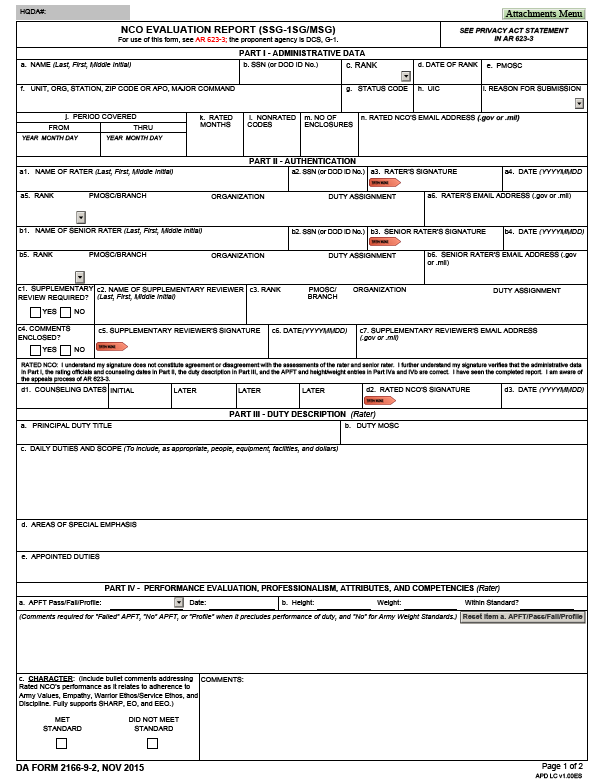 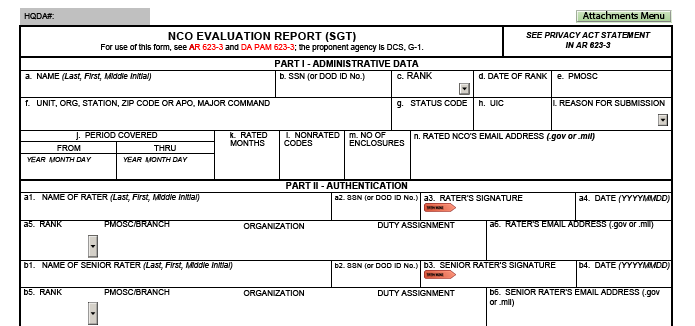 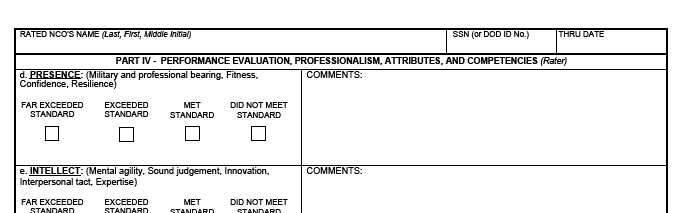 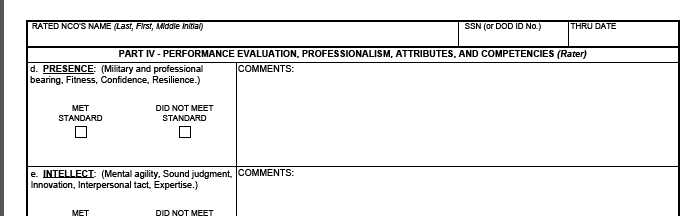 DA Form 2166-9-2
(for SSG -1SG/MSG)
DA Form 2166-9-1
(for SGT)
Responsibilities
Commanders: Commander’s are ultimately responsible for the evaluations within their units. 
Rater: Assesses PERFORMANCE. (AR 623-3, 2-12)
Counsel Soldier. Initial face-to-face discussion of duties, responsibilities, and objectives 
Quarterly/semi-annually to assess a Soldier’s performance against the standards - the Army Leadership Requirements Model, the org’s mission, duties, responsibilities, tasks, and objectives
Inform NCOs where they stand in comparison to peers, and what they can do IOT improve
NOTE: Rater commenting on potential will result in in the evaluation being returned from HQDA
Senior Rater: Assesses POTENTIAL. (AR 623-3, 2-14)
Accurately assess POTENTIAL for greater responsibility     measured against the above standards. Must be 2 grades         higher (min) than Rated NCO
REVIEWS FOR ACCURACY
[Speaker Notes: Rater: Assesses PERFORMANCE.
-Raters, make sure you comment accordingly for the bullet points. 
-Do not be afraid the put “MET STANDARD” if that’s all they did.  Do not feel you need to inflate a rating to protect a poor performer, even if you failed to counsel. 
-Raters are continuing to talk about POTENTIAL! STOP!
EXAMPLES RIGHT:
-outstanding performance in all respects; clearly performed above already high expectations.
-top performing SSG in a company with 23 SSGs.
-performs at a level above his current rank
EXAMPLES WRONG:
-ready for promotion now
-assign immediately as MP company 1SG.
-has the potential to excel in the company
-will make an excellent SSG (if a SGT)

Senior Rater: Assesses POTENTIAL and is responsible to ensure the evaluation is administratively correct. 

QUESTIONS?]
Responsibilities, cont.
Rated Soldier: (AR 623-3, 2-10)
Make sure your evaluation gets done, when it needs to be done (Annual vs. Change of Rater vs. Change of Duty, etc.)! 
IT’S YOUR CAREER!!
Push for counseling and updates on performance
Update Support Form with accomplishments, even those accomplishments in civilian education, training, etc

Supplementary Reviewer (NCOERs only):
Ensures Rater and Senior Rater meet minimum requirements and bullets/ narrative comments meet the standards
NCOERs do not need a Supplementary Reviewer if the Senior Rater is SGM/CSM, CW3-CW5, or CPT/higher
Qualifications: Must be SGM/CSM, CW3-CW5, or CPT/         higher, and be senior to the Senior Rater in TIG/rank
[Speaker Notes: RATED SOLDIERS:
-In 185 MP BN, at the beginning of August 2016, there were 41 SGTs that were without an evaluation for over 480 days since promotion. 
-There were 3 SSGs!
-Issue due to promo date not being entered into SIDPERs, therefore RMT didn’t track. 

REVIEWER:
-Companies that do not have a CPT for a company commander, will need BN assistance in order to review NCOERs. 
-185 MP BN has sent out a memo designating the BN reviewer as part of the BN Evaluation SOP.  
-No, 1LT(P) does not count. 

-Order that an NCOER has to be signed in: Rater, SR, Rated NCO, Reviewer (if applicable).  
QUESTIONS?

Next we will go into how to fill out the NCOER, starting from the top, Part 1 box a.]
NCOER PART IAdministrative Data
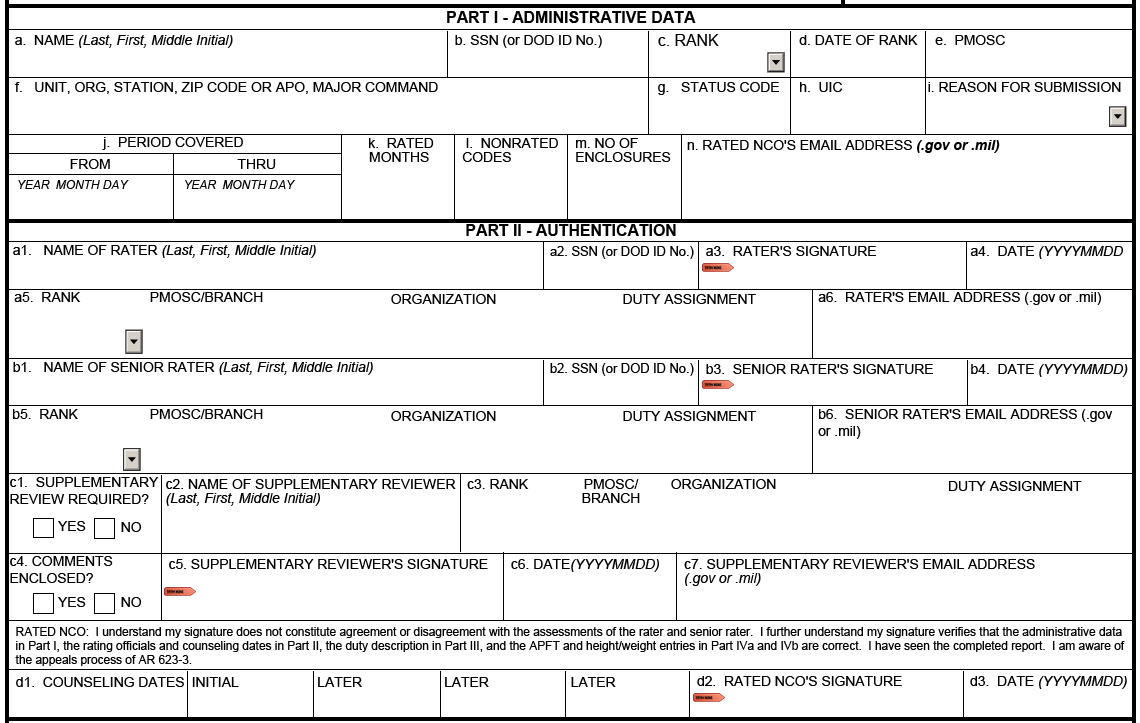 Part I consists of:
a. NAME (self-explanatory) 
b. DOD ID is better to use than SSN 
c. RANK; as of THRU date 
d. DATE OF RANK: This needs to be confirmed and match the NCO’s record. 
e. PMOSC: This should be a minimum of 5 digits (e.g. 31B3O), but can be 3 digits (e.g. 88M). It is an “O” (Oh) not a “0” (zero)
f. UNIT, ORG, STATION: Unit, City, Zip Code, and “NG” for Major Command (e.g. “330 MP CO, ONTARIO, CA 91764, NG)
g. STATUS CODE: M-day, ADOS, or AGR depending on status as of THRU.
h. UIC (self-explanatory)
i. REASON FOR SUBMISSION; routine evals are Annual, Extended Annual, Change of Rater or Relief for Cause (contact SME if you think it needs to be something else, e.g. REFRAD or SR OPTION)
[Speaker Notes: NOTE: On MOS’s, if no ASI/SQI, it is an “O” (Oh), not a “0” (zero). 
Details matter. 
Take the time to be administratively correct.]
NCOER PART IAdministrative Data, cont.
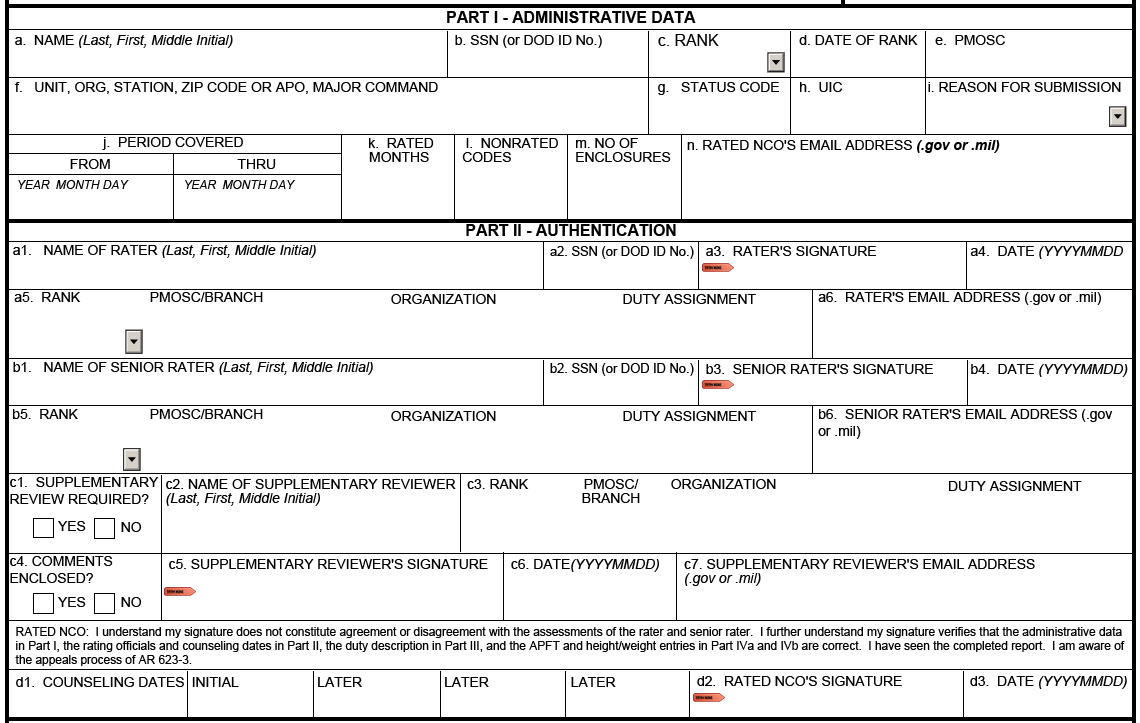 Part I continued:
j. PERIOD COVERED: 
	-FROM; day after last eval’s THRU 
	-THRU; last day of this period. Double check if annual that it takes 	into account leap year if applicable 
k. RATED MONTHS; auto-populates
l. NONRATED CODES: Codes used for any nonrated time, e.g. with lack of rater qualification, days attended mil or civ school (to include police/LE academy), confinement, under a doctor’s care, etc. (DA PAM 623-3, table 2-25)
m. NO. OF ENCLOSURES: If there are any enclosures
n. RATED NCO’S EMAIL ADDRESS: This MUST BE the “@mail.mil” address, NOT the old “us.army.mil” address
NCOER PART IIAuthentication
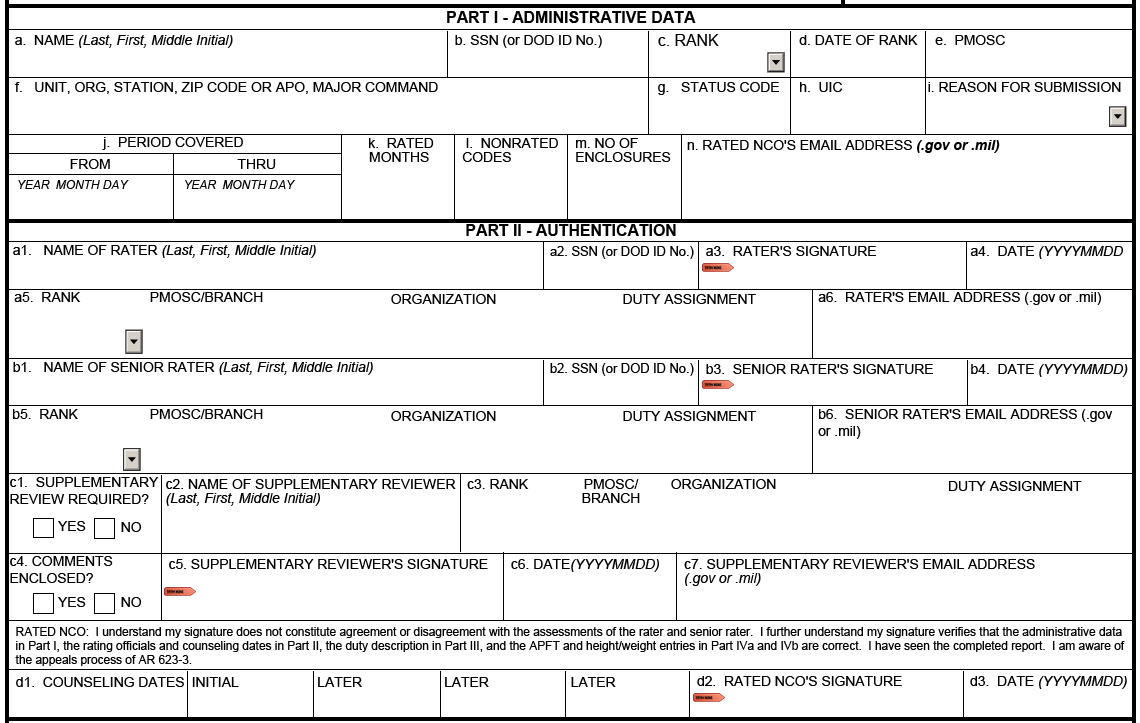 Part II:
a1, b1: NAME; self explanatory 
a2, b2: DOD ID number is better than SSN
a5, b5: RANK (as of THRU date). PMOCS/BRANCH; full MOS is NCO (e.g. 31B4O) or branch if officer (e.g. MP, AG, IN). ORGANIZATION; the member’s organization (e.g. “40 MP CO,” or “184th Infantry Battalion”). DUTY ASSIGNMENT; individual’s duty assignment (e.g. “BN Commander,” “OPS SGM,” “BN S4,” etc.)
a6, b6: ALL EMAIL ADDRESSES WILL BE “@MAIL.MIL”
[Speaker Notes: NOTE: On MOS’s, if no ASI/SQI, it is an “O” (Oh), not a “0” (zero). Details matter.]
NCOER PART IIAuthentication, cont.
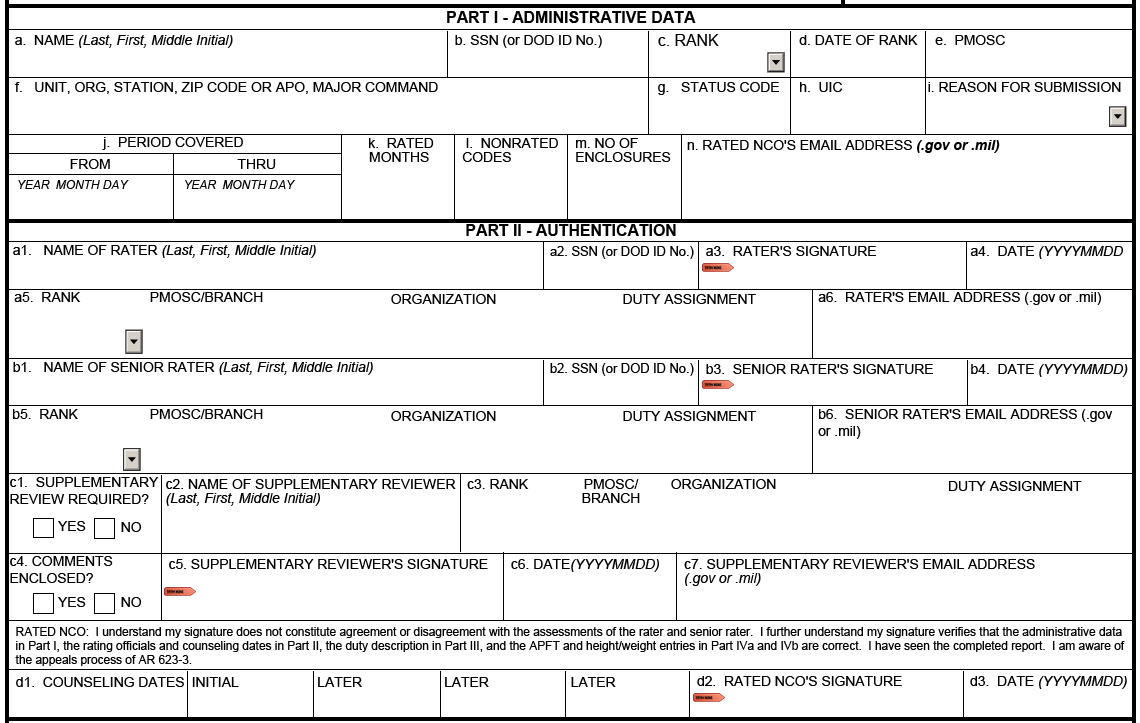 Part II, continued:
SUPPLEMENTARY REVIEW: 
c1: Is a Reviewer required? YES if Senior Rater is SSG-1SG/MSG, WO1-CW2, or 2LT-1LT
c2, c3: Same as areas above
c4, c7: Same as areas above
d1: COUNSELING DATES: At least 1 is required, or Rater AND Senior Rater need to make a comment as to WHY counseling wasn’t done
NCOER PART IIIDuty Description
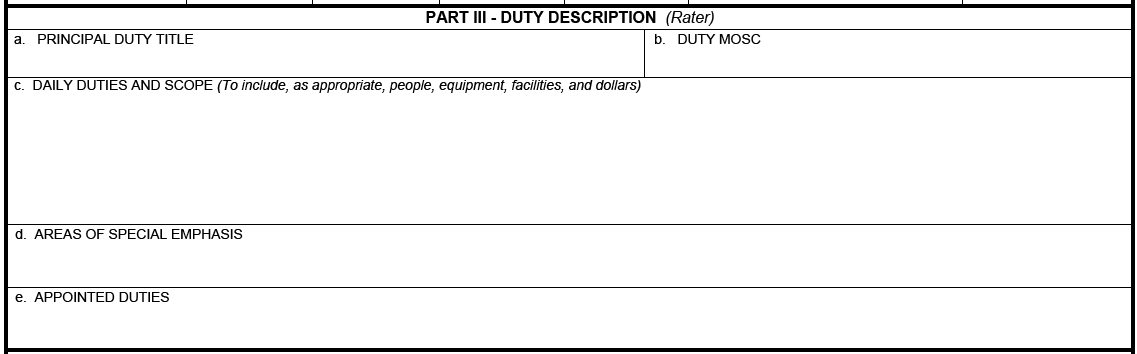 Part III:
a. Principal Duty Title: The Rated NCO’s duty title; e.g. Team Leader, Squad Leader, Platoon Sergeant, HR SGT, etc. If AGR, it will have BOTH, para/line duty title and AGR title; e.g. “SQUAD LEADER / READINESS NCO (AGR)

b. Duty MOSC (military occupational specialty code): Based on the Principal Duty Title, this will be the rated NCO’s DUTY MOS (not their current or primary MOS); e.g. 31B2O, 31B3O, 31B4O, 91B3O, etc.  This should also include any ASI/SQI required for the position (e.g. 31B32S)
[Speaker Notes: NOTE: On MOS’s, if no ASI/SQI, it is an “O” (Oh), not a “0” (zero). Details matter.]
NCOER PART IIIDuty Description, cont.
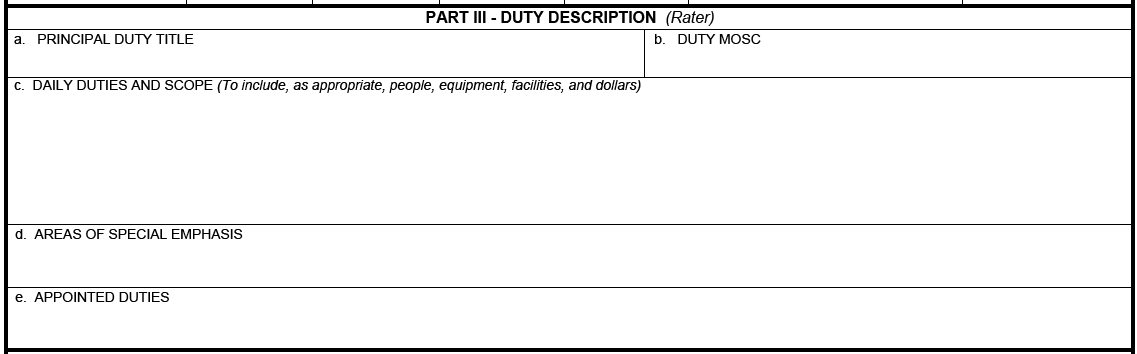 Part III continued:
c. Daily Duties and Scope: Entered as a series of phrases in present tense starting with action words, separated by semicolons, and ending in a period. Must be factually correct and is an outline of the NORMAL requirements of the specific duty position showing required/ routine duties, and not frequently changing tasks. Scope should include the number of people supervised, equipment, facilities, dollars involved, and any other routine duties and responsibilities critical to mission accomplishment

NOTE. For AGR Soldiers, enter duties for both assignments/ titles, e.g. “As Squad Leader….  As Readiness NCO (AGR)…”
[Speaker Notes: NOTE: This is only a TTP that we have used and it has shown to be effective and successful and capturing our AGR’s duty performance.]
NCOER PART IIIDuty Description, cont.
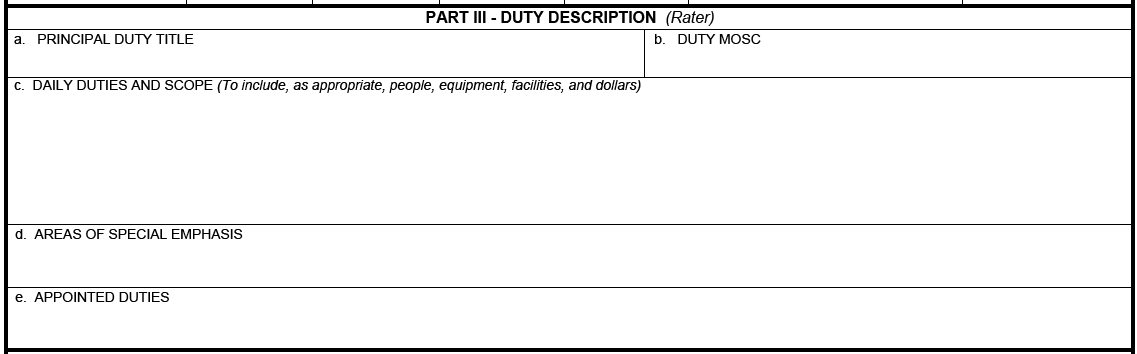 Part III continued:
c. Daily Duties and Scope: EXAMPLE:

Serves as Squad Leader for a Combat Support MP Company; trains, leads, supervises, counsels, enforces standards and disciplines of 3 MP teams containing 10  junior enlisted and 3 NCOs in support of battlefield operations and law and order operations; assist the Platoon Leader in support of platoon tasks; ensures maintenance and accountability of 4 M1151 platforms and equipment in excess of $1 million dollars.
NCOER PART IIIDuty Description, cont.
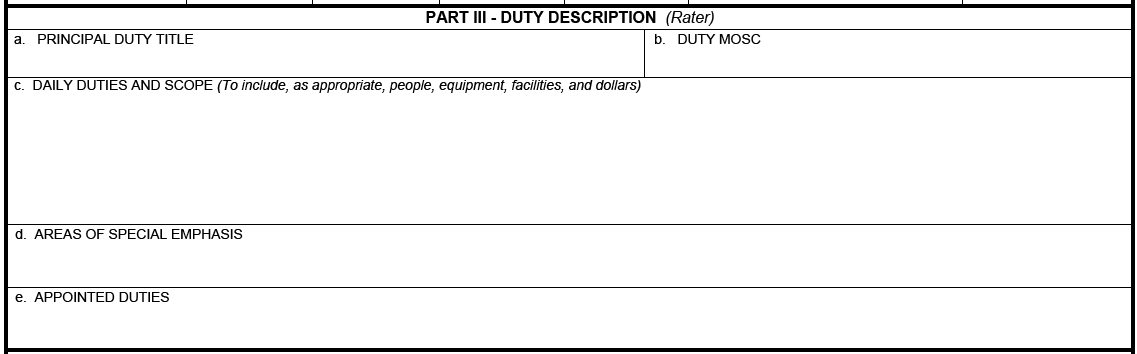 Part III continued:
d. Areas of Special Emphasis: Should include the MOST IMPORTANT items that applied at any time during the rating period. Enter as list of tasks and / or duties, separated by semicolons, ending with a period. Not needed but should have corresponding bullets somewhere on NCOER
NOTE. For AGR Soldiers, enter items for both assignments / titles
d. Areas of Special Emphasis: EXAMPLES:
-Pre-deployment Training; Safety; Detainee Operations; Army Warrior Training.
-Platoon/Company Marksmanship Instructor; Physical Security checks for platoon/company; Provost Marshal Activities.
NCOER PART IIIDuty Description, cont.
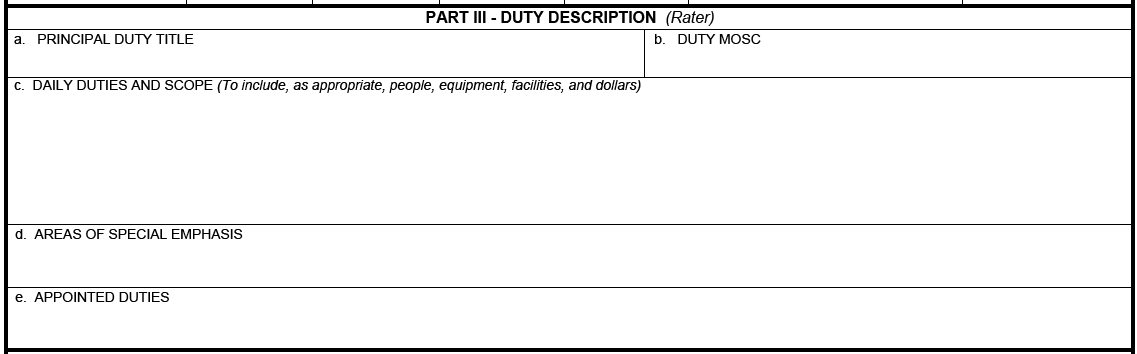 Part III continued:
e. Appointed Duties: Enter duties appointed to the NCO in writing, and not normally included in the duty description Not needed but should have corresponding bullets somewhere on NCOER. Enter as list of tasks and / or duties, separated by semicolons, ending with a period
NOTE. For AGR Soldiers, enter items for both assignments / titles 

e. Appointed Duties: EXAMPLES: 
-Traffic Investigator; Unit Prevention Leader (UPL). 
-Resilience Trainer Assistant (RTA).
-Physical Security NCO; Unit Prevention Leader.
[Speaker Notes: QUESTIONS?]
NCOER PART IVBasics: APFT-HT/WT
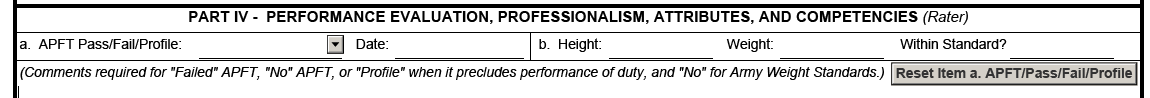 Part IV:
a.: APFT Pass/Fail/Profile: Did the NCO take an APFT within 12 months of THIS evaluation’s THRU date? For PROFILE, the DATE will be the date the profile was awarded. If a profile, a note in the comments section needs to indicate what date the HT/WT took place
b.: HT/WT: Enter the SM’s HT/WT that corresponds to the APFT date, and or the last time the SM took HT/WT.  Annotate whether or not they were within standards (met HT/WT standards and or passed tape)

NOTE: The APFT and HT/WT needs to be within 12 months of the THRU date, not necessarily during rating period; e.g. for a Change of Rater or other evaluation that is less than 1 year 

Comments in the APFT box will be bullet format, and are mandatory for FAIL, NO APFT or PROFILE (that limits the NCO); 
“o NCO failed to meet minimum run time, but has been improving”
“o Profile prevents NCO from carrying helmet and combat vest; limits ability to lead in a field environment”
[Speaker Notes: -My interpretation: Mandatory APFT Fail Comments do not have to be included in box d. Presence, since comments can only be used once per the AR.  

QUESTIONS?

Next, we will go over the basics of bullets and bullet formatting.]
NCOER PART IVBULLET BASICS
Bullets: No change to bullet format from “old” NCOER/ NCOER Support forms:
“o” (lower case “O”) and then a space
Start bullet with lower case letter, pronouns (his, her; double check for proper usage – if cutting and pasting!!), or action verbs; “performed,” “completed,” “supervised,” etc.
Use PAST TENSE when addressing how the NCO performed and his or her contributions made during the rating period
Be short, concise, and to the point
Minimum 1/maximum 3 bullets
Up to two lines of text (preferably one) with one space between bullets
Either no “.” (periods) or periods at the end of ALL bullets. Be consistent
Use specific examples only once; rater must decide under which responsibility the bullet is most applicable (to include APFT fail)
Awards and/or special recognition received during the rating period may be cited in evaluation comments (for example, “received the Humanitarian Service Medal” or “named the NCO of the Year”)
NCOER PART IVBULLET BASICS, cont.
Numbers; 1-10, write out (e.g. one, two, ten).  11 or higher, write number; e.g. 11, 15, 105
-Exception, when a 1-10 is WITH an 11 or higher; e.g. “5 tool kits with 20 tools each”
DO NOT include NCO’s name/rank in the bullet. You can use other names if applicable; e.g. “recognized by MG Smith, Commander 1 ID, for excellence”
DO NOT include School/Course Comments for any AER/DA Form 1059 producing course (if no 1059, then it’s alright to use)
Negative Comments:
DO NOT comment on pending/ongoing investigations; allegations; letters of reprimand; letters of admonishment; SFPA; courts martial; reductions; civil trials; letter of declination (bars); Article 15 (but you can include what the ART 15 was for, e.g. AWOL, negligence, etc.); or not meeting UNIT APFT standards
DO (if verified) make comments on NCO was cited for or received a DUI; was AWOL during period; tested positive on urinalysis; arrested, apprehended and or incarcerated; criminal incident; fraud; desertion; dropped from the rolls; violated AR 600-20 (fraternization/SHARP); etc
[Speaker Notes: NOTE ON 1059 SCHOOLS: Can’t comment on what the NCO did at school, but CAN comment on other actions leading up to it; e.g. “with less then 4 days notice, she completed course prerequisites, attended and passed BLC”

QUESTIONS?]
NCOER PART IVSHARP BULLET
A comment on the NCO’s adherence to Army SHARP is MANDATORY on all evaluations. This is one of the primary reasons evaluations get returned. To be safe, make sure the comment says “SHARP” somewhere. 

SHARP comments go in PART IV, block c. CHARACTER

Examples:
o strongly supports the army SHARP program
o practiced equal opportunity throughout the platoon and enforced Army SHARP
o practiced fair and just treatment to all Soldiers; strongly supported SHARP initiatives
o strongly supports the army SHARP program, and ensured the fair, respectful treatment of assigned personnel
[Speaker Notes: Story about returned report:
-”ensured the fair, respectful treatment of assigned personnel and enforced a climate of dignity and respect” NO GO

-”ensured the fair, respectful treatment of assigned personnel and enforced a climate of dignity and respect; SHARP” GO

QUESTIONS?]
BREAK
5 minutes
[Speaker Notes: 5 Min Break.]
NCOERArt of the Bullet: Evaluating Actual Performance
The RATER rates NCO’s PERFORMANCE during the rating period
The RATED NCO should assist rater by ensuring rater has information on what they did (e.g. keeping their NCOER support form up to date or providing data on things the rater might not have been tracking)
Write evaluation so boards don’t have to guess about the NCO; are they awesome, substandard, or just “meh?” Box checks matter, but what the bullets say can matter MORE
Evaluations should include specifics on WHAT the NCO did, and or HOW it benefited the organization, Soldiers, community or even the NCO personally
“Quantify and Qualify” performance

COUNSELING:  As RATER, you must have the personal courage to counsel subordinates, inform them where they are in comparison to their peers, and what they need to improve their standing.
[Speaker Notes: The ART refers to writing more than the “NCOER dot COM” bullets, and telling a story about the Rated NCO.
Being Fair and Accurate. 
Rated NCO owes it to themselves to keep their support forms up dated.

COUNSELING: 
-Hit on this already. 
-It’s VERY important.
-Not doing it is one of the reasons evaluations are so “hard”.]
NCOER Art of the Bullet: Evaluating Actual Performance, cont.
Raters and Senior Raters need to fairly and accurately assess subordinates. 
Always remember:
If “everyone” is awesome, then “no one” is awesome
Not every outstanding NCO has the opportunity to shine every rating period; sometimes there isn’t anything going on 
Senior Rater needs ensure their potential narrative is extra strong (see Senior Rater Narrative section).
IMPORTANT: If the NCO was a mediocre performer, it is the rater and senior rater’s responsibility to accurately assess the NCO on their NCOER, even if the rater failed to counsel the NCO during the rating period 
TWO WRONGS DON’T BETTER THE ORGANIZATION
[Speaker Notes: Points:
-Rating Schemes are important; with an approved rating scheme, there is little a substandard NCO can do to challenge a negative/substandard evaluation. 
-If there was no counseling, DON’T LIE. Leave the counseling dates blank, and the SR and Rater must comment on why the counseling is missing. 
-All NCOs know the a standard based on the NCO creed, Warrior Ethos, and Army Values; counseling or not, NCOs can be held accountable to them. 

QUESTIONS?

We’ll now go over what the book says each rater box check means.]
NCOER Art of the Bullet: What the Bullet Says, By the Book
Qualitative and substantiated bullet comments. 
Explains where a rated NCO is particularly strong or needs improvement
Brief definitions are annotated on the NCOER, part IV, blocks c through h 
Further information is found in ADRP 6–22 and ADP 6–22

RATING BOX CHECKS MEANINGS
FAR EXCEEDED STANDARD
NCO performs EXTRAORDINARILY ABOVE Army standards and organizational goals
NCO enables Soldiers and unit to far surpass required organizational and Army standards; demonstrated performance epitomizes excellence 
Results have an immediate impact and enduring effect on the mission, Soldiers, unit, and Army
Performance demonstrates the best of the upper third of NCOs of the same grade
NCOER Art of the Bullet: What the Bullet Says, By the Book, cont.
EXCEEDED STANDARD
NCO performs ABOVE Army standards and organizational goals 
Results have an immediate impact on mission, Soldiers, unit, and Army 
Level of performance IS NOT common; typically demonstrated by the upper third of NCOs of the same grade
MET STANDARD 
NCO achieves and maintains required Army standards and organizational goals 
NCO effectively meets and enforces the standard for the unit and those in his/her charge
Results have a positive impact on mission, Soldiers, unit, and Army 
Level of performance is considered NORMAL and typically demonstrated by a majority of NCOs of the same grade
[Speaker Notes: -MET STANDARD should be the base line rating for all NCOs. 
-MET STANDARD is NOT derogatory or negative. 
-MET STANDARD is “NCO did their job” but had no WOW moments or achievements.]
NCOER Art of the Bullet: What the Bullet Says, By the Book, cont.
DID NOT MEET STANDARD 
NCO fails to meet or maintain the required Army standards and organizational goals of leader competencies and attributes 
NCO does not enforce or meet the standard for the unit or those in his/her charge
NCO exhibits/displays minimal or no effort to meet the standard
NCO’s actions often have a negative effect on the mission, their Soldiers, the unit, and the Army
[Speaker Notes: DID NOT MEET: 
Like Far Exceeded the standard, Did not Meet the standard checks require qualitative and substantiated bullet comments; 
“NCO failed to do X,”
“He neglected to check Y,”
“She allowed Z to happen and did nothing” 

QUESTIONS?

Now, lets get into the subtle differences.]
NCOERFairly and Accurately Assess:Far Exceeded vs. Exceeded Standard
The difference between FAR EXCEEDED and EXCEEDED standard is in the numbers
Raters need to Quantify and Qualify performance
Numbers equal quantifiable bullets:
-”o increased squad APFT average from 212 to 275”
-”o administrative efforts were directly responsible for the company moving from #20 to the #1 ranked company in the BN"
Not all “numbers” are the same. Be objective and impartial when doing a box check:
1) Far Exceeded; “lead the company with a 300 APFT score”
2) Exceeded; “demonstrates superior physical fitness, passing the APFT with a score of 250”

“2)” might have more words, but “1)” is clearly superior.
NCOERFairly and Accurately Assess: Far Exceeded vs. Exceeded Standard, cont.
Other things that count as quantifiable bullets; 
Completed college credits and or maintained high GPA
Completed/competed in a marathon or some physical competition
Volunteered in community
Recognized/awarded something in civilian job

RATER Overall Performance: If the NCO is great, say so;
“o #1 SGT of the 9 I rate”
“o outstanding performance; top SSG I’ve ever worked with”
“o top 5% of the SSGs I’ve served with in my 20 year career”
“o absolute best SFC I’ve had the privilege to work with in 15 years of service”
[Speaker Notes: When inputting bullets, make sure the best bullets are on top in each box; don’t make the board look for WHY the NCO FAR/EXCEEDED the standard. 

QUESTIONS?]
NCOERFairly and Accurately Assess: Met vs. Exceeded vs. Far Exceeded
The following is an example of the difference between Met the Standard, Exceeded the Standard, and Far Exceeded the Standard bullets. 
You have a Maintenance PSG you are preparing an NCOER for:
MET THE STANDARD example;
o went out of his way to ensure platoon personnel were trained and competent in assigned duties
EXCEEDED THE STANDARD example;
o trained 98 personnel within the company on maintenance standards and practices
FAR EXCEEDED THE STANDARD example;
o trained 98 personnel within the company on maintenance standards and practices; increasing vehicle readiness from 55% to 85%
NCOERFairly and Accurately Assess: MET the Standard
If your NCO just MET the standard, it needs to be reflected. “MET” the standard, is just that – the NCO did their job, nothing more, nothing less:
“o top 50% of the NCOs I’ve served with”
“o meets the standards with everything she does”
“o solid NCO; able to motivate Soldiers to accomplish the mission”
“o teaches all tasks to standard”
“o ensures squad it trained and familiar with assigned tasks”
“o maintained accountability of assigned personnel and property during annual training”

Bottom Line: If an NCO “did their job,” then they DID NOT “Exceed” the standard. 
Inflating ratings does nothing for the NCO or the evaluation process
NCOERFairly and Accurately Assess:Assess Mediocrity
Raters and SR need to fairly and accurately assess subordinates
Bottom Line: “Don’t pass the trash” 
Some NCOs deserve mediocre evaluations; even if they “MET” the standard. Let the bullets speak for you:
“o lowest performing of 4 Squad Leaders” (still met)
“o completed tasks when supervised” (still met)
“o accomplished tasks when given one at a time; single task oriented; unable to multitask without assistance” (still met)
“o completes tasks when due” (still met)
“o wears uniform to standard” (still met)
“o accomplishes mission, but consistently complains about time spent in the field” (still met)
“o accomplished the mission, but takes little initiative to accomplish them in a timely fashion” (still met)
[Speaker Notes: Some of these examples show that the NCO may have MET the standard, but just barely.]
NCOERFairly and Accurately Assess:Mediocrity, cont.
Even if the chain failed to counsel, don’t be apprehensive of giving an NCO a “DID NOT MEET STANDARD” evaluation if they deserve it;
“o neglected to perform on the spot corrections to subordinates”
“o often deferred decisions to subordinates due to adversity to risk”
“o verbally counseled many times on his substandard appearance”
“o attitude displays a lack of desire to work with and train Soldiers”
“o tends to put the blame on others for own shortcomings”
“o participates in horseplay with lower grade enlisted Soldiers”


Don’t be afraid to give the NCO a DID NOT MEET STANDARD if they deserve one; just be prepared to back it up
[Speaker Notes: QUESTIONS?

We will now move into the Senior Rater narrative section and how the SR narrative can strengthen the Rater’s comments and box check.]
NCOERSenior Rater Narrative: Evaluating Potential
The SENIOR RATER rates an NCO’s POTENTIAL based on the rating period
SR’s comments are in NARRATIVE format (not bullet)
SR narrative should QUANTIFY the rated Soldier’s value relative to peers, and do so in concert with senior rater box check
SR narrative can strengthen a MET standard NCOER 
Additionally, the SR comments on anything “off” about the NCOER; e.g. lack of counseling, if the NCO did not sign, if the NCO failed an APFT and if they’re getting better, if there was no counseling, etc. 
If the SR doesn’t meet the minimum day necessary to SR? 
Place the following in part V, block b: “I am unable to evaluate the rated NCO because I have not been the senior rater for the required number of days.” Part V, blocks a, b, and c will be left blank
[Speaker Notes: SR Narratives work to reinforce or strengthen the rater comments and box check.
SR narrative can strengthen a MET standard NCOER, or it can weaken it.]
NCOERSenior Rater Narrative: Evaluating Potential, cont.
SR narratives concentrate on POTENTIAL, however can speak on observed performance (but it must be limited). Narratives should:
Send a clear message
Quantify the rated Soldier’s potential by using exclusive narratives that clearly describe superior performance/potential (e.g., #1 or my best, top 5%, #2 out of 10, must select for Command, promote now/as soon as possible, etc.)
Be strong and describe significant performance and recommend promotion (e.g., outstanding performance, one of my best, promote now, promote ahead of peers)
SR narratives should focus on the rated NCO’s potential for;
promotion, command, schooling (military and civilian), 
broadening assignments
successive duty and level of assignments
retention (optional)
NCOERSenior Rater Narrative: Evaluating Potential, cont.
Comments; short, concise and to the point 
Strong statements about strong/superior NCOs, as well as substandard performance and or NCOs possessing limited potential and poor performance of duty
Avoid quantifying (e.g., “top 2% of my Captains / Sergeants First Class”) when they haven’t SR many (only SR 3 CPTs / SFCs)
Avoid stating “the best ever” – with a small population and then a HIGHLY QUALIFIED box check (doesn’t match the comment)
Avoid phrases and clichés that are counterproductive and overused: “Stellar,” “Hit the ground running,” “Consummate,” “Unlimited potential”
Don’t exaggerate: “Will be the best 1SG” for a SGT; or “A future SGM” or “will be the best BDE CSM” for an SFC. “In fact, skip SFC and promote to MSG” for an SSG
Don’t be frivolous: “Eats taskings like candy,” “Gleam in his eye, fire in his belly,” “This NCO justifies every dollar spent on recruiting”
[Speaker Notes: QUESTIONS?]
NCOERSenior Rater Narrative: Evaluating Potential, cont.
Example, Strong/Most Qualified: 
SSG Cody is the best SSG of the 9 I senior rate. He has extremely high potential for more responsibility; promote to SFC now. Assign as MP Platoon Sergeant immediately, and send to SLC as soon as possible. He will continue to succeed and will make an outstanding PSG. Every effort needs to be made in order to retain NCOs like him.

SFC Smud is An excellent NCO, top 20% of all SFC’s I have served with, and will absolutely be a 1SG someday. Promote now and send to Non-Lethal Weapons Trainer Course immediately. Afford him every opportunity to complete his college education.
1SG XXXXX ranks #1 of 4 First Sergeants I currently senior rate and is among the best senior NCOs within the battalion.  Already operating in a Battalion CSM capacity, he is a must select for SGM with incredible potential.  Immediately select for SGM at first look, followed by assignment to the resident Sergeants Major Academy.
NCOERSenior Rater Narrative: Evaluating Potential, cont.
Example, Qualified and Mediocre: 
SGT Snuffy will make an outstanding Staff Sergeant. Send to ALC when eligible, promote when ready. She has great potential and will excel in any duty position. SGT Snuffy’s APFT performance is improving and on track to meeting the standards soon. 

SGT Joe will excel in the NCO corps and should be considered for promotion after additional training and experience. He should be sent to his next level NCOES when eligible. SGT Joe should be able to handle additional responsibility after some mentorship and schooling.

Example of NOT QUALIFIED:
SSG XXXXX needs to take personal initiative to bring himself to the competency level of his current rank. He should not be sent to any military school until he has addressed his shortcomings.  Unless SSG XXXXX takes steps to improve, he should be allowed to ETS without effort to retain.
[Speaker Notes: QUESTIONS? 

Next, we will go over some additional issues I’ve been seeing within my BN.]
Issues Seen in the 185th
Some comments from evaluations that have been kicked back from HQDA, as well as observations from the S1:
Missing SHARP bullet (just flat out NOT there)
Missing reviewer (SR submits before it can be signed or not qual)
Counseling dates missing without rater/SR comment
Bullets must be preceded by a small “o,” begin with a lower case letter and start with his/her or action words/NOT Soldiers Name and rank
Rater Overall Performance - Rater comments are limited to performance only; comments on potential such as future military schooling, promotion or assignments are not authorized (raters are actually using the word POTENTIAL in their comments…)
Senior rater comments must be in narrative format (SRs are still submitting them bulletized)
Successive and broadening assignments, AREN’T; they’re just some made up trash. Assignments should match the SR narrative
[Speaker Notes: QUESTIONS?]
NCOERs
Additional Training
For technical instructions on how to fill out the NCOER using the Evaluation Entry System (ESS), please refer to instructions and classes available at the following locations:
MilBook:
https://www.milsuite.mil/book/docs/DOC-294087
Human Resources Home Page:
https://www.hrc.army.mil/TAGD/Evaluation%20Systems%20Homepage  
NCOER Support Form Class:
https://www.milsuite.mil/book/docs/DOC-202566
BUILD YOURSELF
ARMY PROFESSIONAL FORUMS:
https://www.milsuite.mil/ : Some available forums;
S1-Net: Massive forum and document library with all things administration; awards, evaluations, MOI/LOI, memos, counseling, ALARACTs, uniform questions, random answers, etc
LeaderNet; Rank/MOS unspecific, TTPs, lessons learned, products, questions and answers
ProtectionNet: For MP, Engineer, and Chemical specific information, questions, and products
Juniorofficer.army.mil; professional forum for company and field grade officers who like to mentor current and future Junior Officers. Ran by Officers for Officers (administered out of the USMA, West Point)
[Speaker Notes: Forums aren’t just a place to go for “products.”  
They are a place to share your own information, experiences, and ask questions you may have. 
In sharing your experiences, you reflect on them in more detail(personal AAR), and then can learn more from them yourself and gain deeper insight into them.  

Strongly recommend all company grade officers check out JuniorOfficer.army.mil; MAJ and above, please feel free to check it out as well.]
QUESTIONS
?
Please direct suggested additions, 
questions, corrections, or problems concerning the 
information contained in this PowerPoint to:
Brock.j.young.mil@mail.mil
[Speaker Notes: Thank you.]
CONTRIBUTIONS
Thank you to the following people 
for contributing to this class:

Jerry Dillard